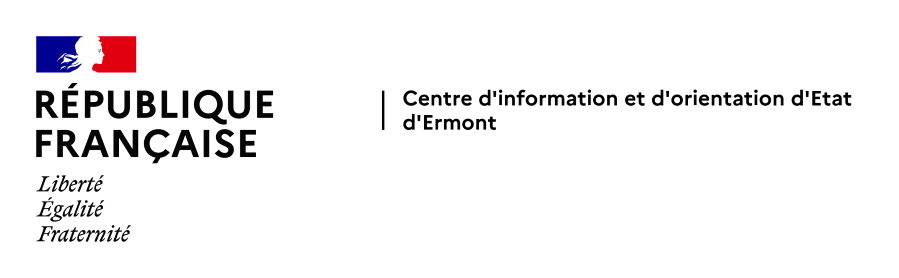 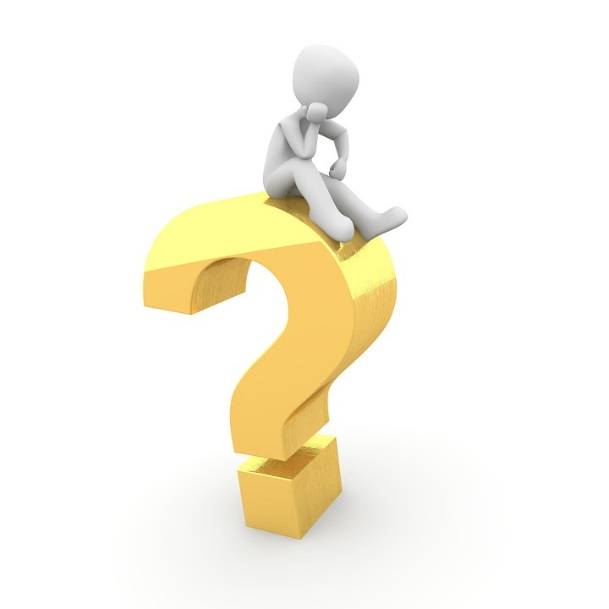 APRÈS LA 3ème
Année 2022
CENTRE D’INFORMATION ET D’ORIENTATION
Hébergé au 2 rue Fernand Léger- SARCELLES
Tél.  01 30 83 50 85
cio-ermont@ac-versailles.fr 
www.ac-versailles.fr/cio-ermont

Présence de Mme Briaux au collège:

 Jeudi : 13h30-17h00 / vendredi : 13h30 – 17h00
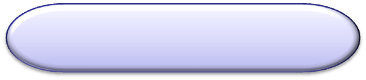 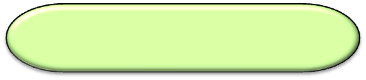 Insertion professionnelle
Enseignement supérieur
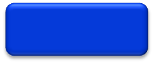 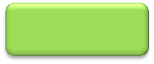 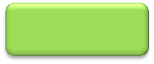 Terminale générale
Terminale technologique
Terminale
professionnelle
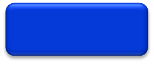 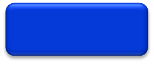 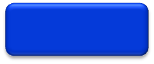 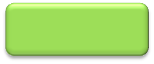 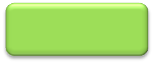 2nde professionnelle
1ère professionnelle
CAP 
en 1 à 3 ans
1ère générale
1ère technologique
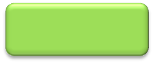 2nde générale et technologique
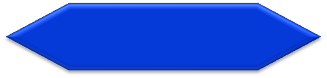 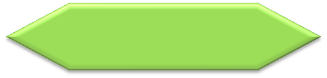 Voie professionnelle
Voie générale et technologique
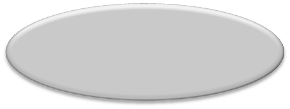 Après la 3ème
Baccalauréat  technologique
Baccalauréat général
Baccalauréat professionnel
Formation complémentaire
Certificat d’Aptitude Professionnelle
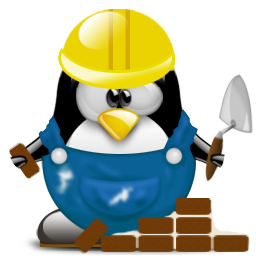 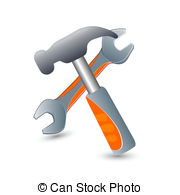 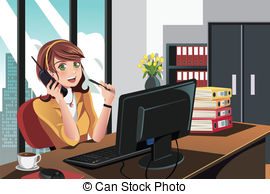 VOIE 
PROFESSIONNELLE
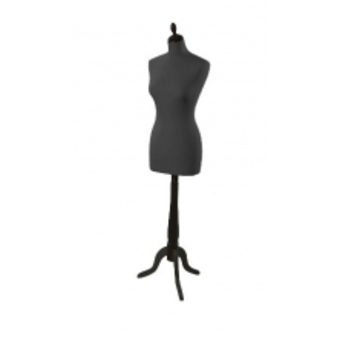 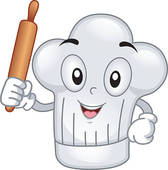 33 % d’enseignement général
42 % d’enseignement professionnel
25% de formation en milieu professionnel
Préparer un diplôme professionnel, apprendre un métier
Des journées de classe organisées différemment du collège: 
	
Des enseignements généraux (français, maths, histoire-géo, langues vivantes, EPS, physique et chimie, arts appliqués).
Des enseignements professionnels (en atelier, laboratoire ou salle  informatique)
- afin d’y apprendre les techniques et les gestes professionnels 
- à l’aide d’outils et matériels spécifiques.
Des périodes de formation en milieu professionnel :
- 12 à 16 semaines en CAP réparties sur les 2 ans.
- 22 semaines en Bac professionnel réparties sur les 3 ans.
La transformation de la voie professionnelle
Test de positionnement à l’entrée au lycée pour les élèves de 2nde professionnelle et de 1ère année de CAP : permet d’obtenir un profil individuel de chaque élève.

Accompagnement personnalisé et adapté à chaque élève.

Accompagnement au choix de l'orientation.

La 2nde professionnelle organisée par famille de métiers : un parcours de l’élève plus progressif et plus lisible.
Exemple : Métiers de la relation client.

Des cours en "co-intervention" : des enseignements professionnels seront donnés par l'enseignant référent, qui sera parfois accompagné par un enseignant de français ou de mathématiques.
Objectif : rendre plus "concrets" les enseignements généraux et leur donner du sens.

Le CAP pourra être préparé en 1, 2 ou 3 ans.
Parcours de la voie professionnelle
Vie Active
Poursuite d’études
BAC PRO
TERMINALE
PROFESSIONNELLE
CAP
CERTIFICAT D’APTITUDE
PROFESSIONNELLE
PREMIERE
PROFESSIONNELLE
Formation en 
1 à 3 ans
SECONDE
PROFESSIONNELLE
T R O I S I E M E
Exemples de bacs professionnels 
Par familles de métiers
FAMILLE : CONSTRUCTION DURABLE DU BATIMENT ET DES TRAVAUX PUBLICS
 Travaux publics
 Ouvrages du bâtiment : métallerie
Aménagement et finitions du bâtiment
…
FAMILLE : METIERS DES INDUSTRIES GRAPHIQUES ET DE LA COMMUNICATION
 Réalisation de produits imprimés et plurimédia
 Façonnage de produits imprimés, routage
…
FAMILLE : METIERS DE LA REALISATION D’ENSEMBLE MECANIQUES ET INDUSTRIELS
 Fonderie
 Microtechniques
Technicien en chaudronnerie industrielle
…
FAMILLE : METIERS DE L’AGENCEMENT, DE LA MENUISERIE ET DE L’AMEUBLEMENT
 Technicien menuisier agenceur
 Etude de réalisation d’agencement
      …
Exemples de bacs professionnels 
Par familles de métiers
FAMILLE : METIERS DE LA GESTION ADMINISTRATIVE, DU TRANSPORT ET DE LA LOGISTIQUE
 Logistique
 Organisation de transport de marchandises
Assistance à la gestion des organisations et de leurs activités aGOrA (ex GA)
FAMILLE : METIERS DES TRANSITIONS NUMERIQUES ET  ENERGETIQUES
-Systèmes numériques
 Métiers de l’électricité et de ses environnements connectés
Technicien du froid et du conditionnement d’air
…
FAMILLE : METIERS DE LA MAINTENANCE DES MATERIELS ET DES VEHICULES
 Maintenance des véhicules option A voitures particulières, option B Véhicules de transport routier, option C motocycles
Maintenance des matériels
…
FAMILLE : METIERS DE LA RELATION CLIENT
 Métiers du commerce et de la vente
 métiers de l’accueil
Exemples de bacs professionnels 
Par familles de métiers
FAMILLE : METIERS DE L’HOTELLERIE-RESTAURATION
 Cuisine
 Commercialisation et services en restauration
FAMILLE : METIERS DE LA BEAUTE ET DU BIEN-ETRE
 Métiers de la coiffure
 Esthétique cosmétique parfumerie
FAMILLE : METIERS DE L’ALIMENTATION
 Boulanger-pâtissier
 Boucher-charcutier-traiteur
- Poissonnier-écailler-traiteur
Exemples de bacs professionnels hors familles de métiers
- Conducteur transport routier marchandises
- Métiers de la sécurité
…
- Accompagnement Soins et Services à la personne
- Animation-enfance et personnes âgées
- Constructions de carrosseries
- Métiers de la mode-vêtements
Les bacs professionnels du secteur agricole  
4 familles de métiers, quelques exemples :
FAMILLE : PRODUCTIONS ANIMALES/VEGETALES
 Conduite et gestion d’une entreprise du secteur canin et félin
 Conduite et gestion de l’entreprise hippique
 Conduite et gestion de l’entreprise agricole
 Conduite de productions horticoles (arbres, fruits, fleurs..)
FAMILLE : CONSEIL, VENTE
 Technicien conseil-vente en animalerie
FAMILLE : ALIMENTATION-BIO-INDUSTRIE DE LABORATOIRE
 Laboratoire contrôle qualité
…
FAMILLE : NATURE, JARDIN, PAYSAGE, FORET
 Aménagements paysagers
 Gestion des milieux naturels et de la faune
Hors familles de métiers :
 Services aux personnes et territoires / Technicien en expérimentation animale
CAP accueillant principalement
les élèves de 3ème générale
Académie de Versailles
  
Accessoiriste réalisateur
Accompagnement éducatif petite enfance
Aéronautique option avionique
Agent de sécurité
Arts de la broderie
Charpentier bois
Conducteur d’engins : travaux publics et carrières
Conducteur routier marchandises
Ebéniste 
Esthétique, cosmétique, parfumerie
Métiers de la coiffure	
Signalétique et décors graphiques
Peu de places Sélection importante
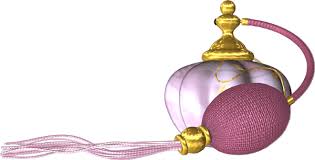 Apprentissage
La formation professionnelle après la 3ème 
sous contrat d’apprentissage
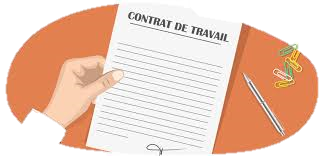 CAP
Bac Pro en 3 ans
Ces diplômes de formation professionnelle peuvent être préparés en alternance.

Un contrat de travail doit être signé entre le jeune, un employeur et 
un Centre de Formation d’Apprentis (CFA).

 Cette démarche doit être faite par la famille.
Apprentissage
Le principe :
Temps partagé entre l’entreprise et le centre de formation.
Statut de salarié et non d’étudiant.
Attention à la charge de travail importante.
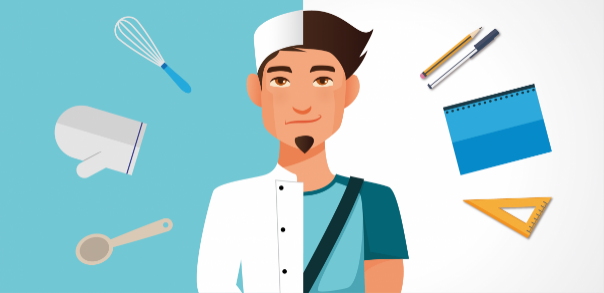 Quelques conseils pour chercher une entreprise :
Commencer tôt et faire jouer son réseau relationnel.
Consulter les annonces de la presse, de Pôle Emploi, les sites internet des entreprises.  
Participer à des forums, aux salons, aux journées « Portes ouvertes».
Faire des candidatures spontanées en adressant CV et LM.
Tenir un journal de bord de ses démarches/relancer par téléphone après 8-10 jours si pas de réponse (préparez votre appel).
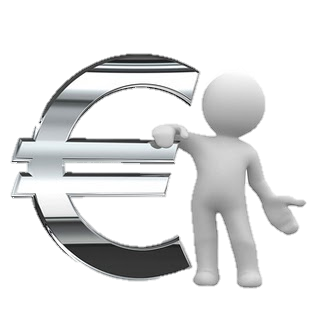 Le salaire des apprentis
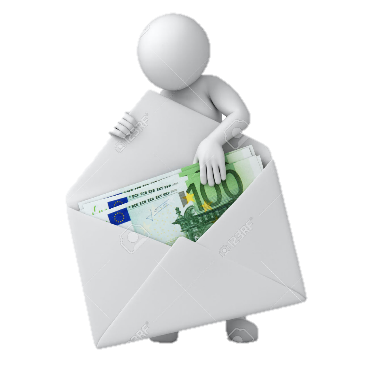 Rémunération brute minimale au 1er janvier 2022, source : https://www.alternance-professionnelle.fr/salaire-apprenti/
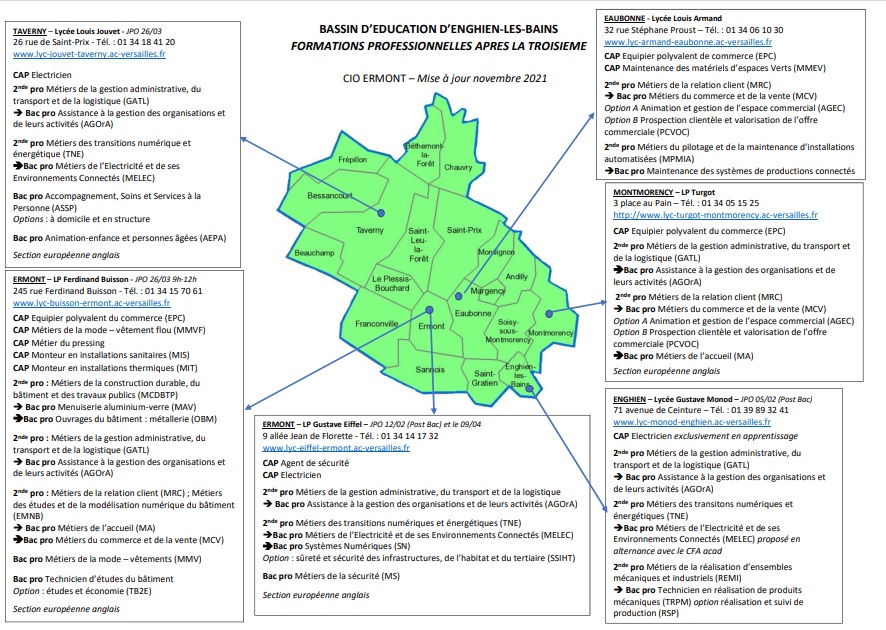 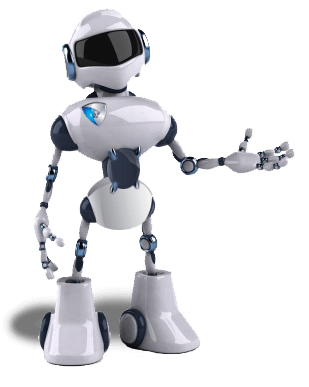 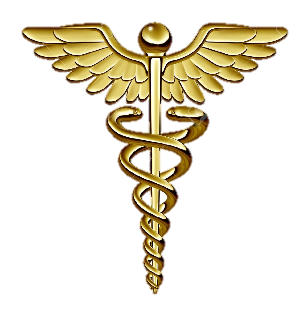 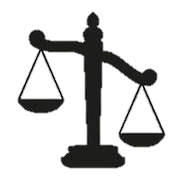 VOIE GENERALE 
ET 
TECHNOLOGIQUE
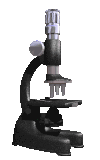 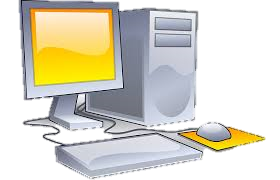 Grande place aux cours théoriques
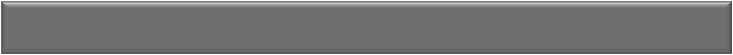 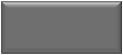 ENSEIGNEMENTS COMMUNS
ENSEIGNEMENTS OPTIONNELS
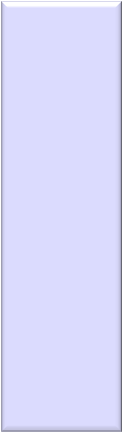 Organisation de la classe de 2nde générale et technologique
2 enseignements optionnels au choix
Les enseignements optionnels latin et grec peuvent être choisis en plus des enseignements optionnels suivis par ailleurs.
* Enseignements assurés uniquement dans les lycées agricoles.
Après la 2nde générale et technologique
BUT (3 ans)
Université : LMD (3, 5, 8 ans)
CPGE (2 ans) + grandes écoles (3 ans)
Écoles spécialisées (3 à 5 ans)
BTS (2ans) et BUT (3 ans)
Écoles spécialisées (3 à 5 ans)
CPGE réservées aux bacs techno
Bac 
général
Bac 
technologique
L’enseignement théorique accorde une grande place à l’expression écrite. 
Choix de 3 spécialités en 1ère, puis 2 en Tale.
Tale
Tale
8 séries : STMG, STI2D, ST2S, STL, STD2A, STRH, STAV, S2TMD,  où cours théoriques alternent avec travaux dirigés (dossiers, cas concrets et manipulations).
1ère
1ère
Voie générale
Voie technologique
2nde générale et technologique
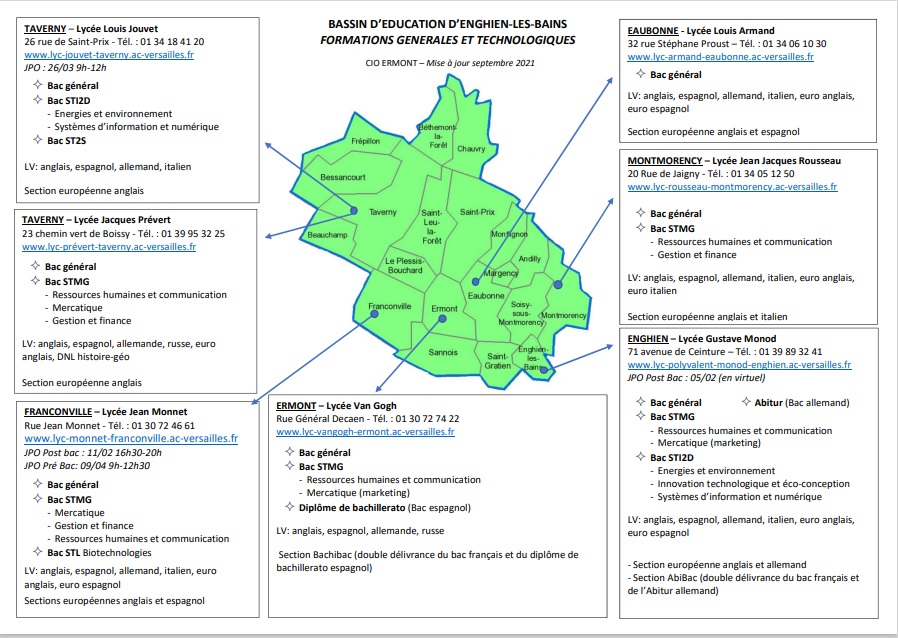 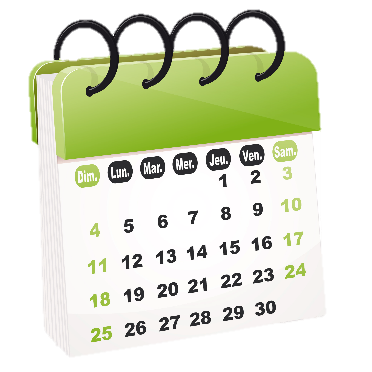 CALENDRIER
ET PROCEDURES
D’ORIENTATION
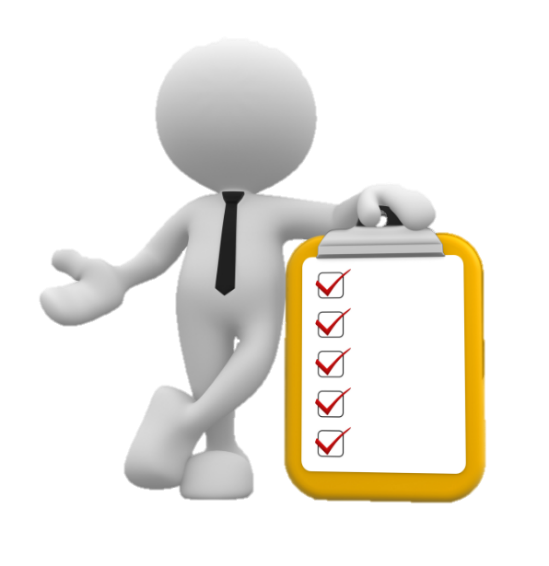 Deuxième trimestre 
« VOEUX PROVISOIRE S»
L’élève et sa famille formulent des intentions d'orientation : jusqu’au 7 février en ligne sur le site : 
https://teleservices.ac-versailles.fr/ts 

Suite au conseil de classe du 2ème trimestre , un premier avis sur les choix de l’élève et de sa famille est donné par l’équipe éducative : avis provisoire.
Troisième trimestre 
             « VOEUX DEFINITIFS »
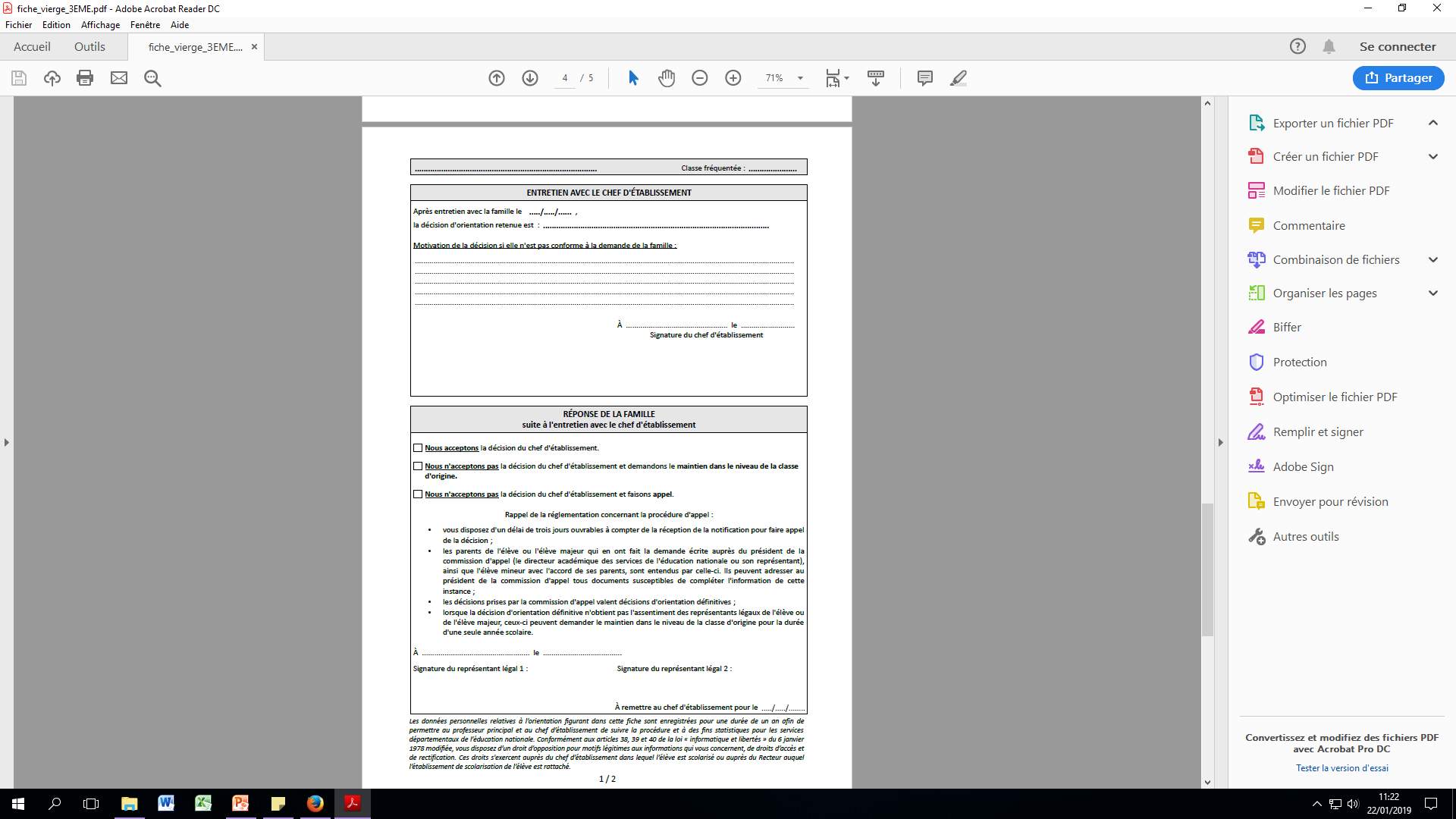 Vœux
de la famille
Proposition d’orientation
du conseil de classe
Désaccord
Accord
Entretien chef d’établissement
et famille
Accord
Désaccord
Décision
d’orientation
Commission
d’appel
Vœux provisoires
de la famille
--------------------------------------------
2ème trimestre
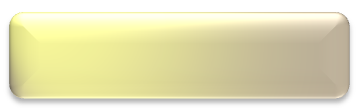 Conseil de classe
 du 2ème trimestre
Avis provisoire d’orientation
(Conseil de classe)
----------------------------------------
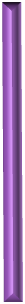 Vœux définitifs
de la famille
--------------------------------------------
Avril à Mai
Proposition d’orientation
du conseil de classe
Conseil de classe
du 3ème trimestre
-----------------------------------------
Désaccord
Accord
Entretien chef d’établissement
et famille
Accord
Désaccord
(Appel)
------
Juin
Décision
d’orientation
Commission
d’appel
------
Fin Juin
[Speaker Notes: Procédures d’orientation - Calendrier]
Les TéléservicesOrientationAffectationInscription
TELESERVICES : Comment y accéder ?
La procédure de connexion aux téléservices vous a été communiquée par le collège.

Compte ATEN / EduConnect (codes communiqués par la collège)
Le Téléservice orientation
Il donne la possibilité aux parents:

 de saisir des demandes d’orientation lors de la phase provisoire et de la phase définitive,

 de consulter les réponses du conseil de classe aux demandes formulées,

 d’accuser réception (phase provisoire), ou de faire part de leur accord ou désaccord (phase définitive) suite aux réponses du conseil de classe,

 de consulter la décision d’orientation du chef d’établissement en cas d’accord.
Calendrier Orientation
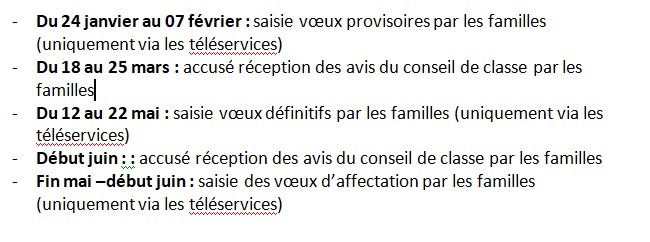 Jusqu’à 3 demandes d’orientation possibles, en phase provisoireet en phase définitive :
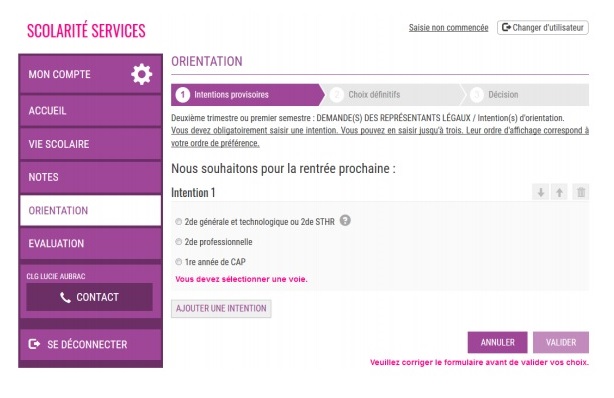 Le Téléservice affectation
Le téléservice affectation remplace la fiche de recueil des vœux.
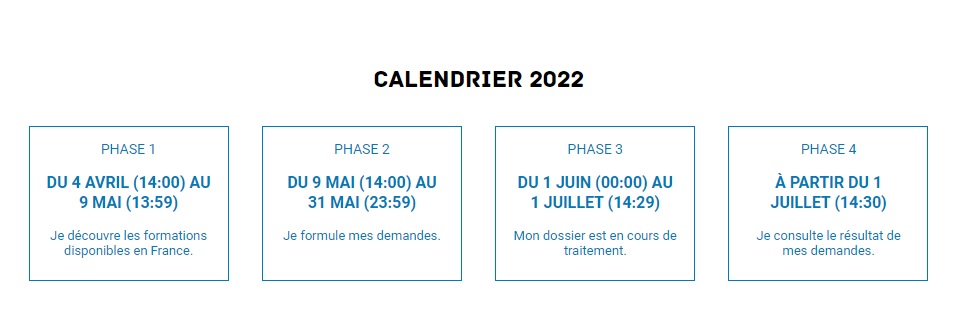  On peut formuler jusqu’à 10 vœux académiques + 5 voeux hors académie pour une admission en 2nde générale et technologique et/ou en CAP ou Bac Professionnel.


Attention: 

Pour une demande en 2nde GT, toujours mentionner le lycée situé dans votre zone géographique de desserte dans la liste de vos vœux.

Attention à la stratégie de choix des BAC PRO pour obtenir une affectation souhaitée.
Le Téléservice inscription
Début juillet: inscription des familles en ligne au sein de l’établissement d’affectation : Téléservice inscription.
Affectation en voie professionnelle
Certains CAP et BAC Professionnels sont plus difficiles d’accès que d’autres : 
   Les capacités d’accueil sont limitées.
   La sélection se fait sur les notes de toute l’année de 3ème  par le logiciel AFFELNET. Selon la filière demandée, certaines matières sont plus importantes que d’autres.
Procédure PASSPRO : entretien qui peut rapporter un bonus. 
Inscription via le collège du entre fin janvier et avril
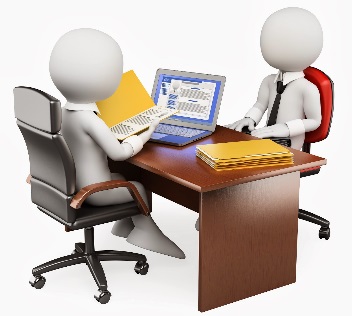 Secteurs professionnels concernés:
● Métiers d’art (ébénisterie, mode, industries graphiques, spectacle, signalétique et décor, marchandisage, tapisserie d’ameublement et photographie)
● Aéronautique								
● Maintenance motocycles 	
● Conduite et service dans le transport routier		
● Prévention et sécurité		
● Hôtellerie-restauration							
● Santé
Quelques exemples de coefficients
pour la rentrée 2021
Pour chaque vœu un barème est établi. En fonction de la formation demandée, certaines matières sont plus importantes que d’autres.
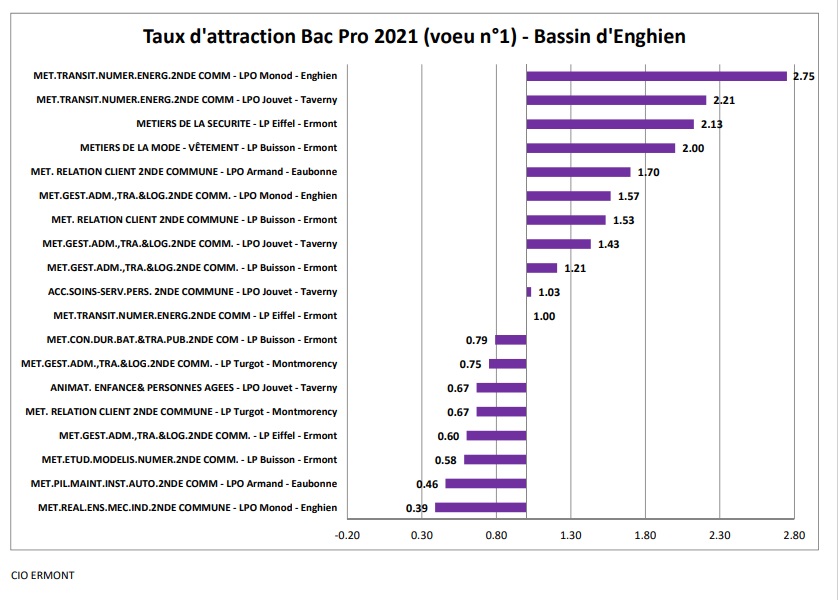 Affectation en voie GT
Priorité d’affectation sur la zone de desserte, en fonction du domicile

Assouplissement de la carte scolaire
Parmi les 10 vœux de lycée, les familles peuvent 
inscrire des vœux de lycées ne relevant pas de 
la zone de desserte, (5 vœux possibles hors académie)

Une demande de dérogation est possible, traitée dans la limite des capacités d’accueil, une fois les élèves de secteur affectés :
 Handicap
 Prise en charge médicale
 Boursier au mérite et sur critères sociaux
 Frère et sœur scolarisés dans le même établissement
 Domicile proche de l’établissement demandé
Sportif de haut niveau
Autres
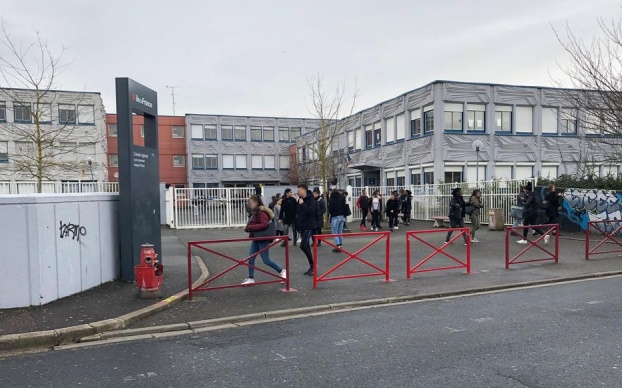 Affectation en voie GT : cas particuliers
Affectation en fonction de l’évaluation des acquis :
Les LV3 à faible diffusion (3h): arabe, chinois, hébreux, japonais et russe
Seconde spécifique conduisant au bac Sciences et Technologies de l’Hôtellerie et de la Restauration (STHR)

Affectation selon une procédure spécifique :
Seconde spécifique conduisant au bac Techniques du Théâtre, de la Musique et de la Danse (S2TMD) et au BT des métiers de la musique (attestation du conservatoire à fournir)
Classe des sections internationales (évaluation linguistique préalable)
Classes des sections menant vers les bacs bi-nationaux (examen sur dossier)

Affectation en sections européennes : 
En fonction du domicile (critère prioritaire) et de l’évaluation des acquis
Affectation en 2nde GT pour une entrée en 1ère STD2A
Enseignements optionnels :
Création et Culture Design (6h)	  PassCCD

Une démarche pédagogique d’information : 
Préparer sa lettre de motivation = lettre guidée obligatoire
Se rendre à l’entretien d’information 
Un avis final = avis de l’établissement d’origine + avis de l’établissement référent
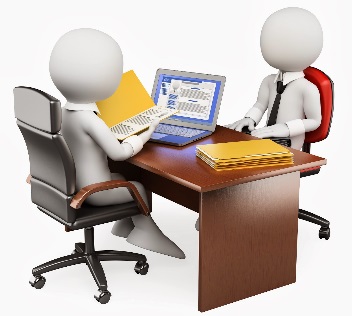 Entretien qui peut rapporter un bonus.
Conseils stratégiques
Les capacités d’accueil sont limitées: pour plus de sécurité, faites plusieurs vœux. 

Certaines formations sont plus demandées que d’autres: il est recommandé aux familles d’élargir les vœux sur d’autres formations.
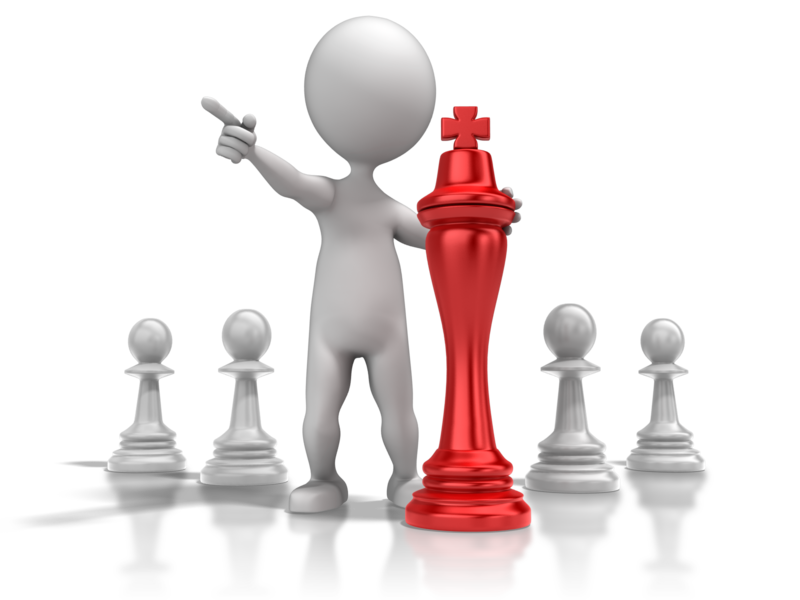 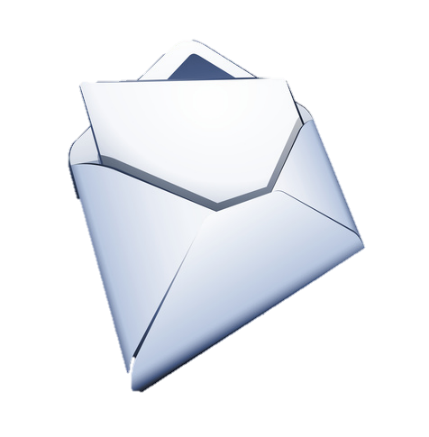 Notification d’affectation
Fin juin : résultats d’Affelnet pour la voie générale et technologique et pour la voie professionnelle.

Les établissements d’accueil envoient les notifications d’affectation aux familles.

Vous pouvez également y avoir accès via le téléservice.

N’oubliez pas d’inscrire vos enfants dans 
les établissements  début juillet (en ligne et
dans les établissements).

En l’absence de démarches d’inscription, la place est réputée vacante et susceptible d’être proposée à un autre élève.
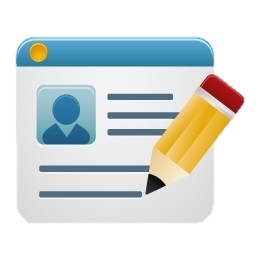 Suivi des élèves non affectés 
en voie pro
Vous pouvez être contactés jusqu’à début juillet si vous êtes sur liste supplémentaire.


2nd tour AFFELNET
Les élèves sans affectation doivent s’adresser impérativement  à l’établissement d’origine afin de formuler de nouveaux vœux sur les places vacantes. 
Ces démarches sont possibles dès mi-juin .
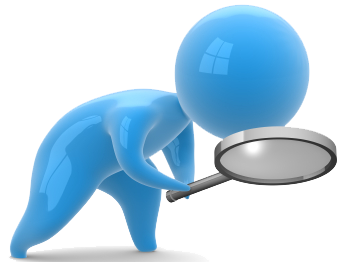 DES RESSOURCES
POUR S’INFORMER
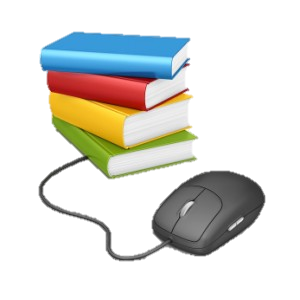 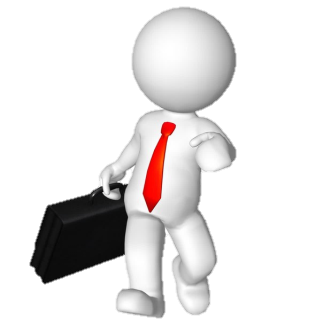  Le stage en entreprise

 Les mini stages en lycée professionnel, en CFA

 Les « Journées portes ouvertes  » des lycées et des CFA …

 La documentation et les logiciels au CDI du collège 
et au CIO

 Internet
www.secondes-premieres2021-2022.fr

Le site académique  www.ac-versailles.fr

Le CIO  www.ac-versailles.fr/cio-ermont 

Le Portail Éducation Nationale  www.education.gouv.fr

L’ONISEP  www.onisep.fr

Le CIDJ  www.cidj.fr  

Les métiers  www.oriane.info

Le système éducatif agricole public  www.educagri.fr

L’apprentissage en Ile de France  www.iledefrance.fr

Les spécialités de la voie pro nouvelle-voiepro.fr ou quandjepasselebac.education.fr

Sites des lycées
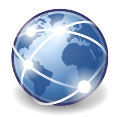